On Avoiding Spare Aborts in Transactional Memory
Idit Keidar  and Dmitri Perelman
Technion
SPAA 2009
1
Transactional Memory – Background
The emergence of multi-core architectures… 
Conventional locking… 
Transactional Memory is a new synchronization abstraction…	
You may continue by yourself 
SPAA 2009
2
Forceful Aborts
Aborting transactions is bad:
the work is lost
the resources are wasted
overall throughput decreases

May be even worse:
aborted transactions restart and conflict again
livelock
SPAA 2009
3
Spare Aborts
Some times aborts are necessary
continuing the run would violate correctness

And some times they are not – spare aborts
the suspicion is unjustified
most of the times based on conflict detection

Our question: 
to what degree can we avoid spare aborts?
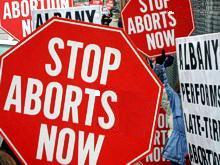 SPAA 2009
4
Roadmap
Previous measures for evaluating spare aborts and their limitations

Our measures for evaluating spare aborts

Example TM avoiding spare aborts
SPAA 2009
5
Choosing the Correctness Criterion
Opacity is widely accepted [Guerraoui and Kapalka 08]

Informally: strict serializability, taking into account all the transactions (including the live and aborted ones)
SPAA 2009
6
Roadmap
Previous measures for evaluating spare aborts and their limitations

Our measures for evaluating spare aborts

Example TM avoiding spare aborts
SPAA 2009
7
Previous Notions: Commit-Abort Ratio
Commit-Abort Ratio [Gramoli, Harmanci and Felber]:	|committed| / (|committed      aborted|)
Influenced by the decisions of contention manager
We show: every TM is (L) competitive in terms of its   C-A ratio (L – maximal possible number of live txns) 
All TMs are bad in terms of C-A ratio, hard to compare 
Which txn to abort?
o1
o1
C
A
A
C
o2
o2
T1
T1
A
A
A
o3
o3
T2
T2
A
A
A
SPAA 2009
8
Previous Notions: Permissiveness
TM is p-permissive w.r.t. safety property p if it accepts every history that satisfies p [Guerraoui et al 08]
Our focus: opacity-permissiveness
If  the given history does not violate opacity, then the TM should run it without aborts
SPAA 2009
9
Opacity-Permissiveness is Impossible
We show: there exists no TM providing  0pacity-permissiveness

Intuition: there is a degree of freedom given to the read operations
cannot predict what value should be read in order to avoid spare aborts in future
SPAA 2009
10
Roadmap
Previous measures for evaluating spare aborts and their limitations

Our measures for evaluating spare aborts

Example TM avoiding spare aborts
SPAA 2009
11
Weakening Permissiveness: Take 1
Strict Online Opacity-Permissiveness: a TM forcefully aborts a txn only when not aborting any txn violates opacity.
does not define which txns should be aborted
allows returning a value that causes abort in the future 	 

NP-Complete in the number of committed txns  
reduction from the view-serializability detection problem [Papadimitriou 79]
SPAA 2009
12
NP-Completeness, Intuition
The “problem”: the order of committed txns is undefined
C
C
C
o1
T3
T4
T1
o2
C
o3
T2
Txns serialization:
T4
T1
T2
T3
?
SPAA 2009
13
Weakening Permissiveness, Take 2
Online opacity-permissiveness (intuition): 
order the committed txns writing to the same objects
this order should be preserved during the run
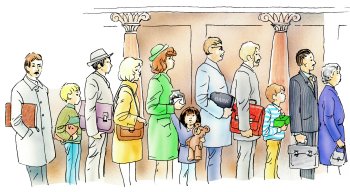 SPAA 2009
14
Online Opacity-Permissiveness vs. Invisible Reads
Visible reads have their cost:
cache invalidations in a multi-core environments
Postpone exposing the read if possible

We show: if a TM satisfies online opacity-permissiveness the reads must be exposed as they happen 
must be exposed
T3
T3
A
o1
o1
T2
o2
o2
T1
T1
T4
T4
SPAA 2009
15
Roadmap
Previous measures for evaluating spare aborts and their limitations

Our measures for evaluating spare aborts

Example TM avoiding spare aborts
SPAA 2009
16
Online Opacity-Permissiveness is Possible!
AbortsAvoider algorithm as a possibility proof

Polynomial time operation complexity

Maintains version lists and the precedence graph
SPAA 2009
17
AbortsAvoider – Precedence Graph
Directed labeled graph over transactions
different variations in prior works [Napper and Alvisi 05, Guerraoui and Kapalka 08]

We show: if a TM maintains PG acyclic and aborts txn only upon cycle creation, then this TM satisfies online opacity-permissiveness 
WaW
writer
writer
WaR
o.vn
o.vn-1
RaW
RaW
readers
readers
SPAA 2009
18
AbortsAvoider – Read/Write operations
Reads are simple:
look for the latest version that does not create a cycle in the PG

Writes are simpler than Reads:
postpone the work till commit (invisible writes)
SPAA 2009
19
AbortsAvoider – Commit
Install the new versions of all written objects
non-blind writes: after the version that has been read
blind writes: plenty of options

The greedy approach does not work
The places to install are sought in iterations
SPAA 2009
20
AbortsAvoider – GC and optimizations
Transactions cannot be garbage collected right after the termination
should be kept in PG as long as it has a potential to participate in a cycle

We define GC conditions 
from some point onward no new incoming edges will be added to the node

Optimizations to save run-time complexity
SPAA 2009
21
Summary
Avoiding spare aborts is not always possible

Avoiding spare aborts may be costly:
no invisible reads for opacity
complicated conditions for GC

Proof-of-concept algorithm avoiding spare aborts with polynomial time complexity

“Spare aborts vs. Operations complexity” tradeoff is yet to be studied
SPAA 2009
22
Thank you
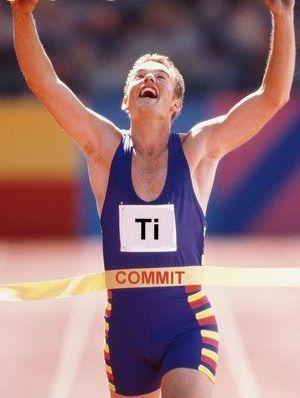 SPAA 2009
23